Survey of valuation professionals: Usage of Multiples vs. DCF
© Kjell G. Nyborg
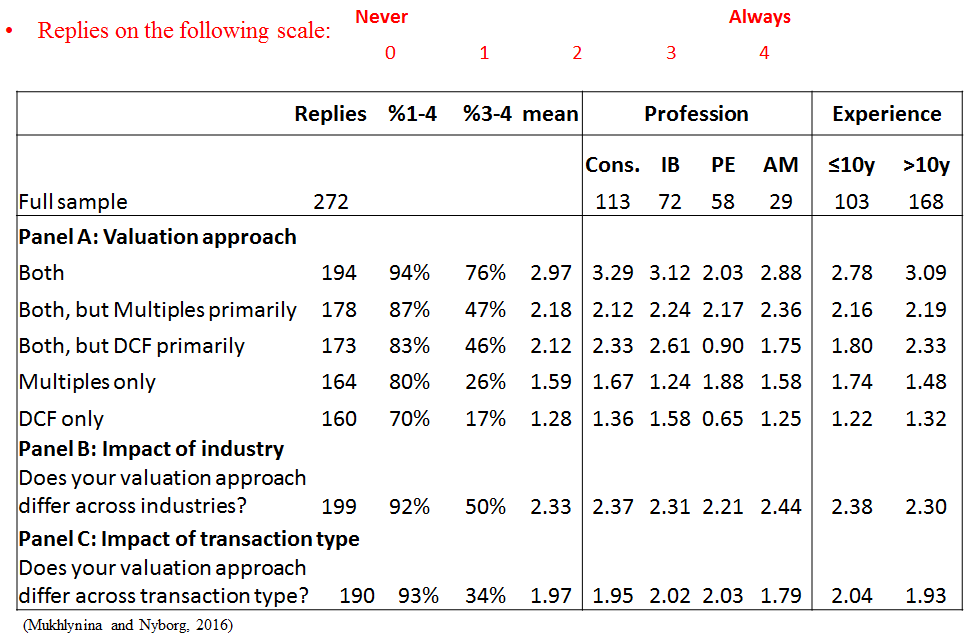 *Cons.: Consulting; IB: Investment; Banking; PE: Private Equity; AM: Asset Management
Survey of valuation professionals: Most widely used multiples
© Kjell G. Nyborg
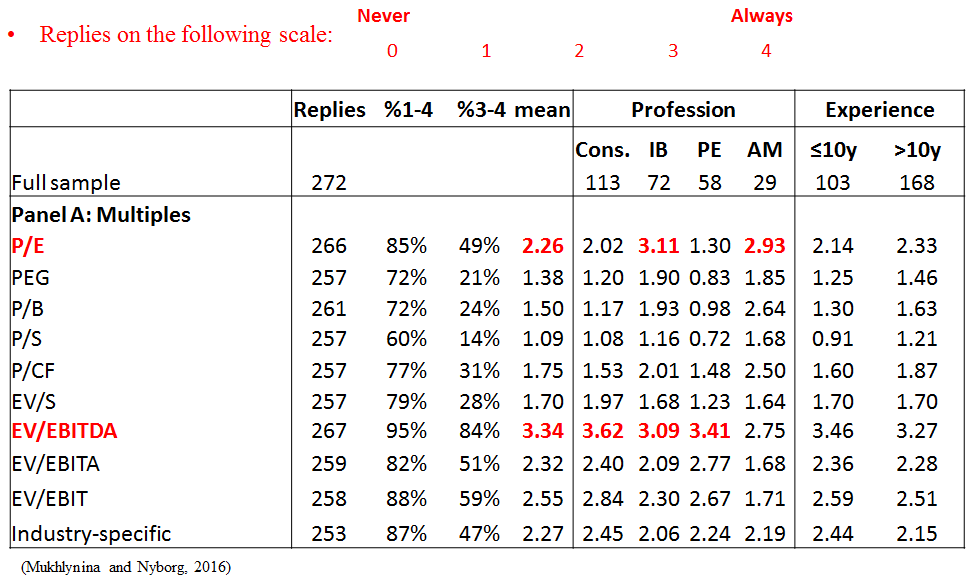 Survey of valuation professionals: Choice of multiples
© Kjell G. Nyborg
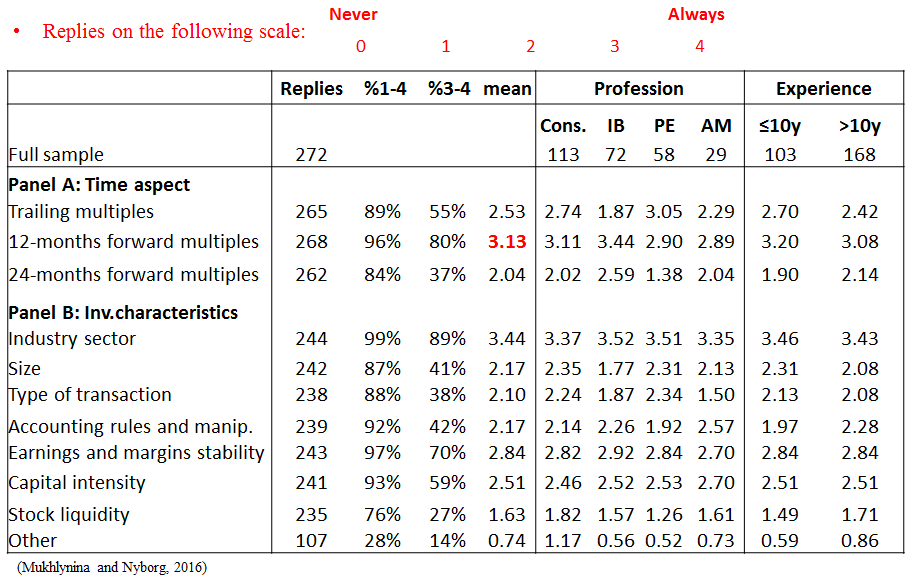 Survey of valuation professionals: Selection of comparables
© Kjell G. Nyborg
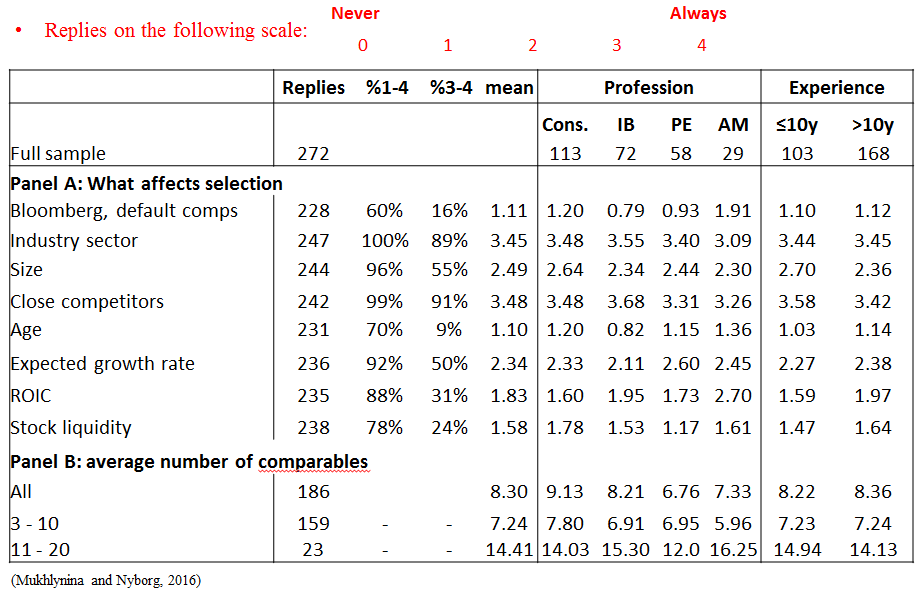 Survey of valuation professionals: Multiperiod models
© Kjell G. Nyborg
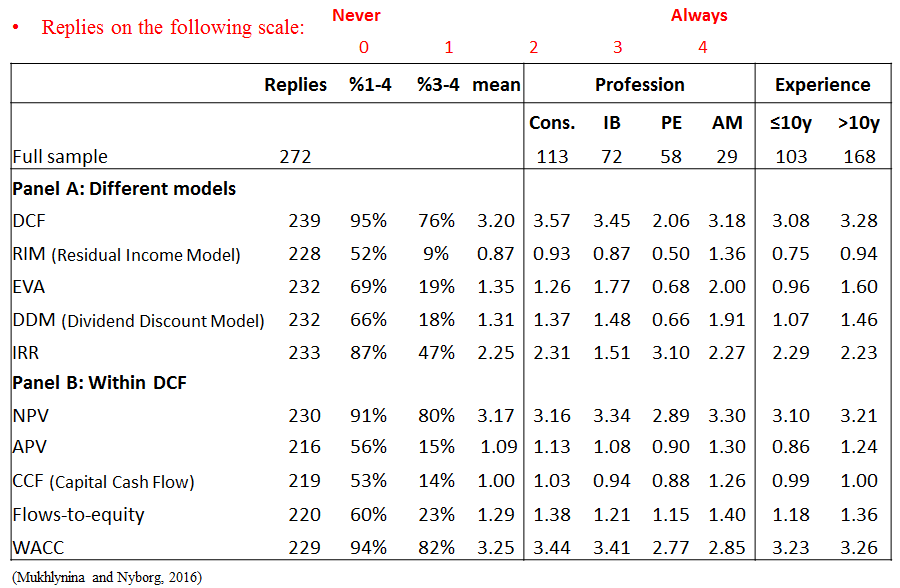 Survey of valuation professionals: Multiperiod model assumptions
© Kjell G. Nyborg
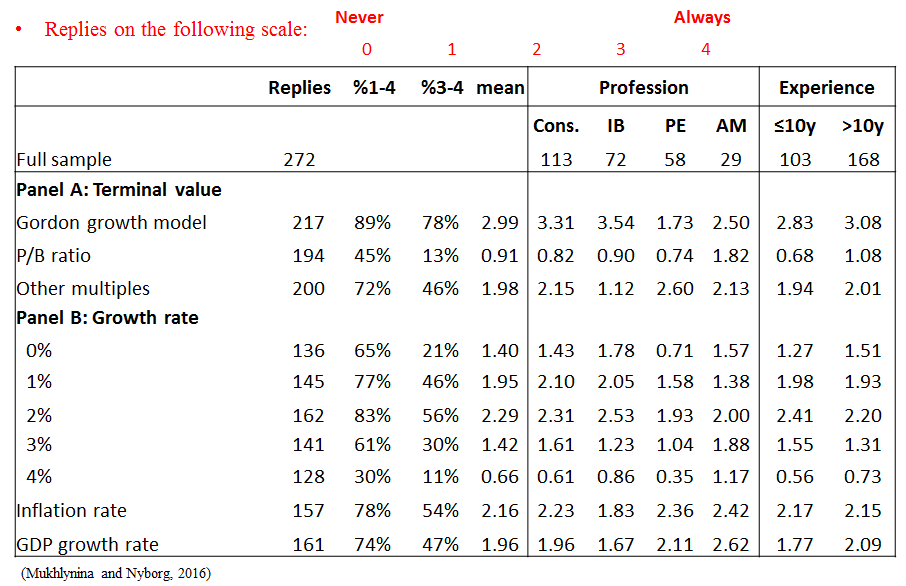 Survey of valuation professionals: Multi-period model assumptions
© Kjell G. Nyborg
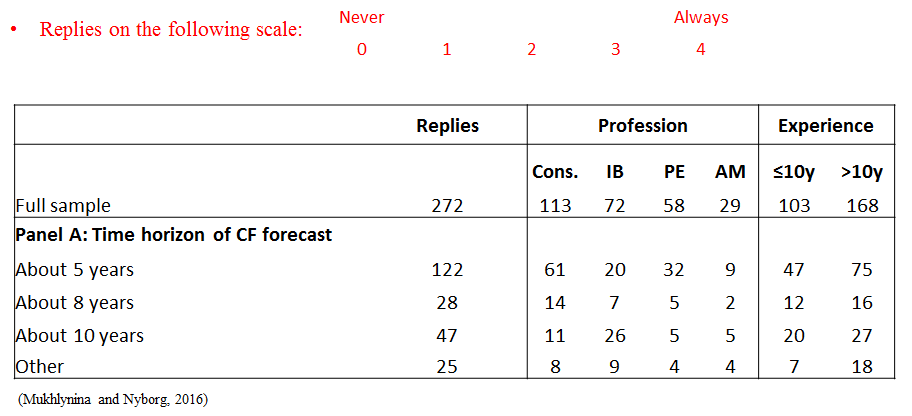 Survey of valuation professionals: Calculating Cost of Equity
© Kjell G. Nyborg
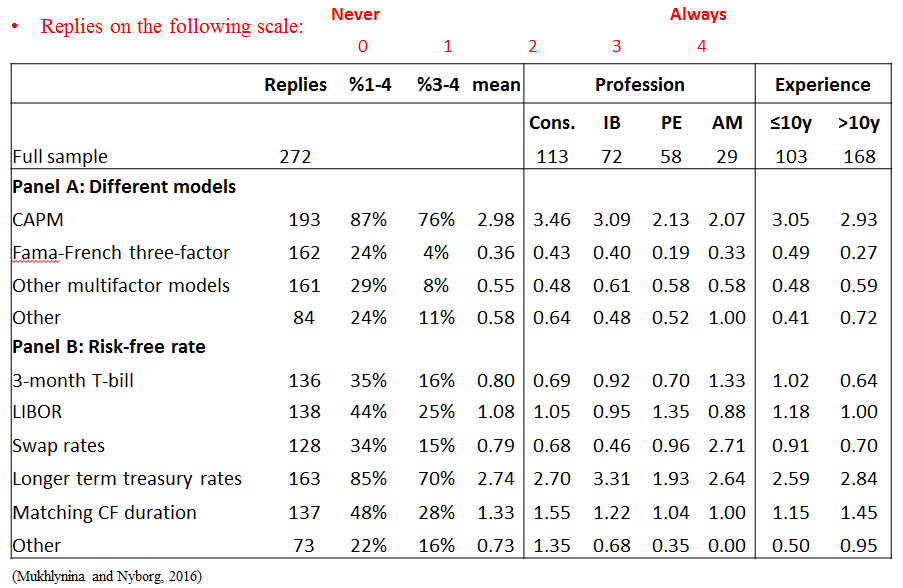 Survey of valuation professionals: Calculating Cost of Debt
© Kjell G. Nyborg
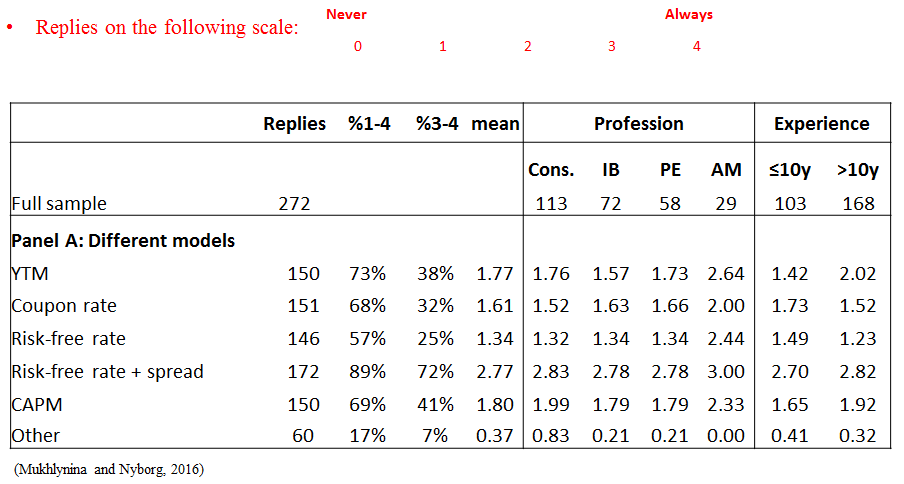 Survey of valuation professionals: Market Risk Premium
© Kjell G. Nyborg
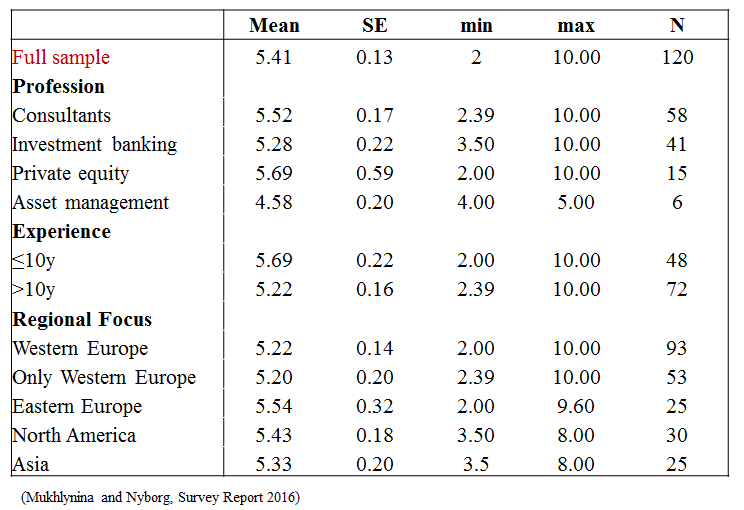 Survey of valuation professionals: Beta calculation
© Kjell G. Nyborg
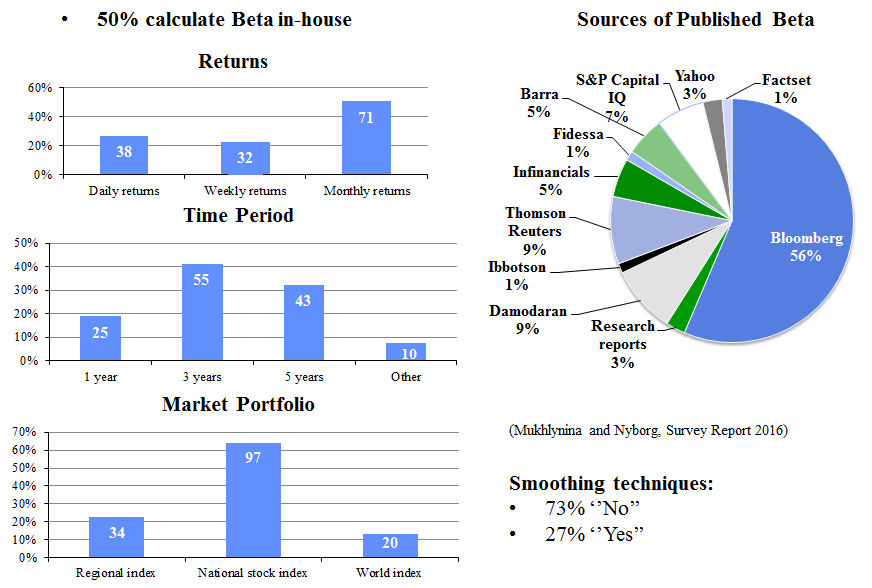